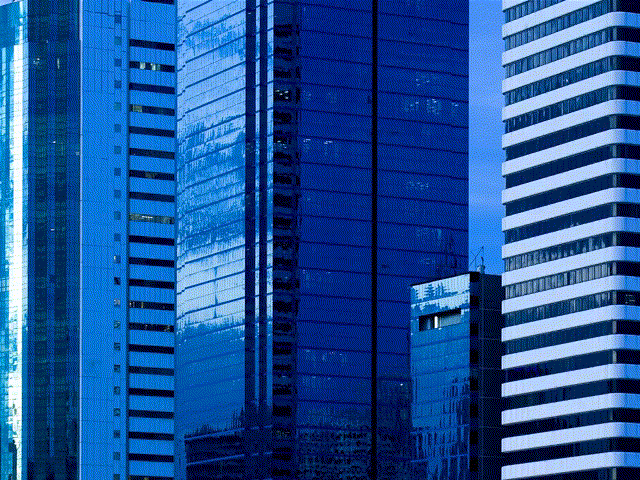 Activity Patterns
RNA Seq. gives rise to activity patterns of genes & regions in the genome